Holistic first- hand experience of training within the Metabolic Stakeholders laboratories
Claire L Peat BSc LIBMS
Higher Specialist Biomedical Scientist
Nottinghamshire University Hospitals
Introduction
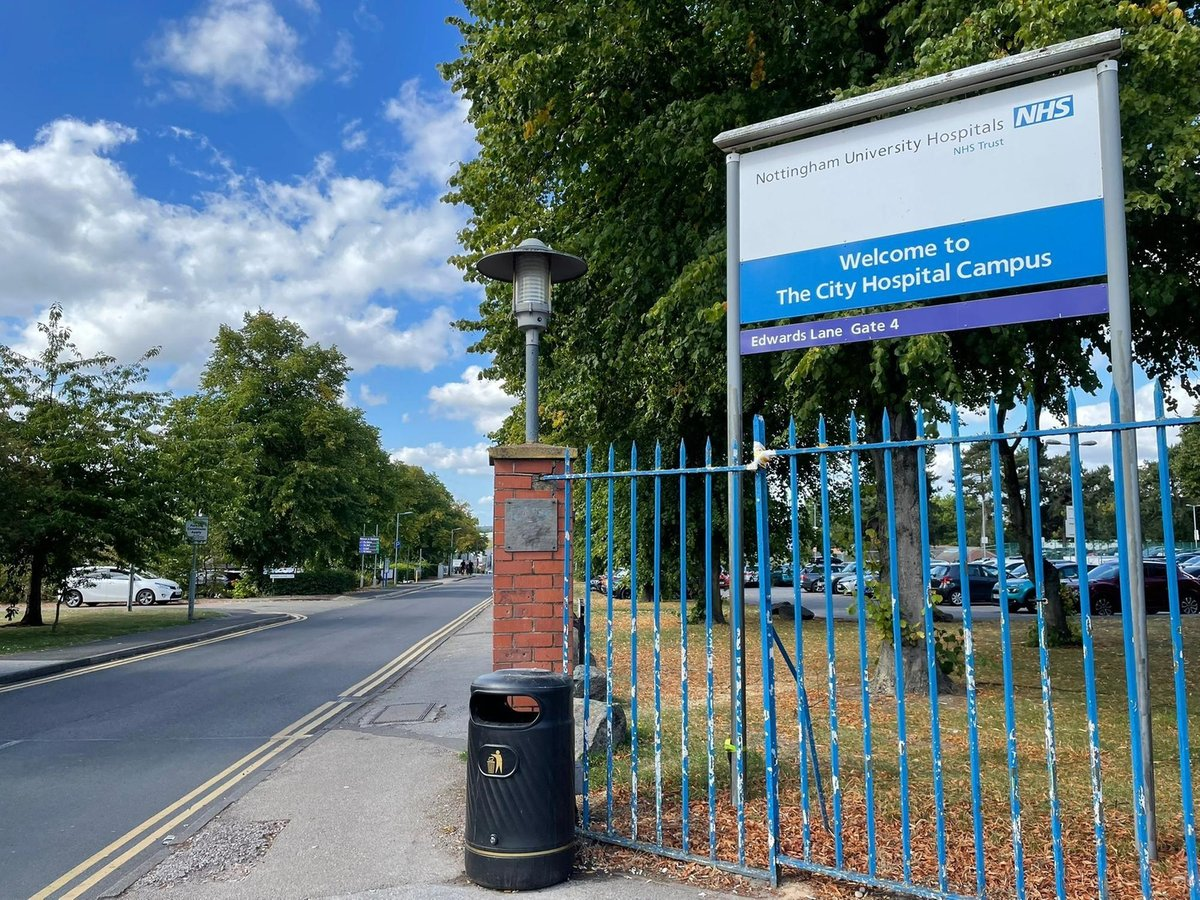 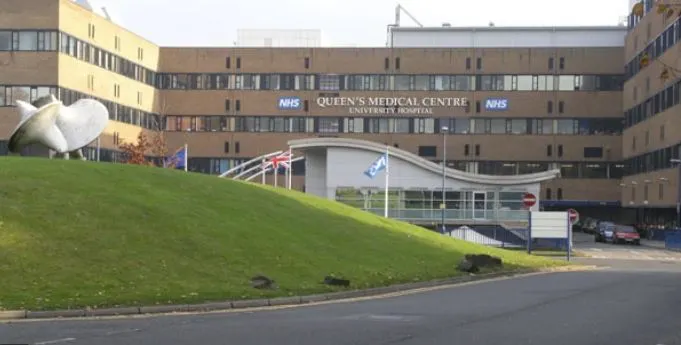 Specialist portfolio training
22 sections covering a variety of pathological conditions, quality and analytical techniques.

Completing the evidence pieces, specialist questions and, be able to demonstrate competency in all sections

NUH training opportunities
Autocore and Validation
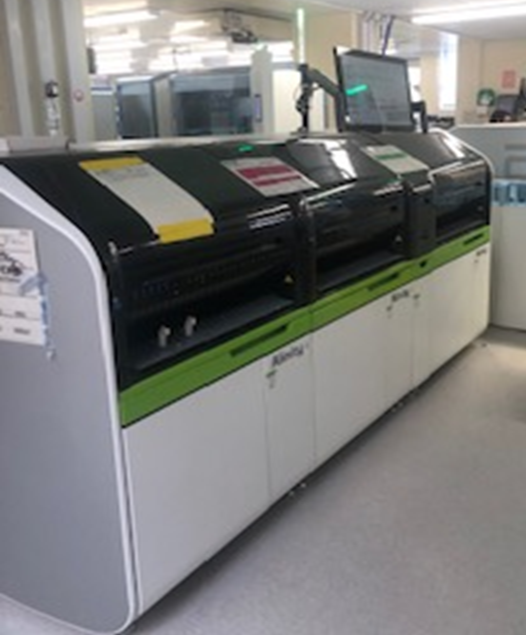 Dedicated validation bench for technical validation of abnormal or out of clinical range results

Both sites have 4 Alinity C units and 4 Alinity I units. 

Test capacity for 8 units is 1200 per hour

Osmolality and Direct ISE
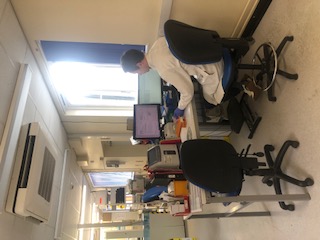 Trisomy
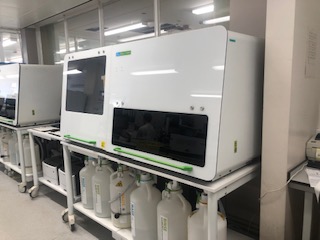 Trisomy section screens for Edwards’ Syndrome, Patau’s Syndrome and Down’s syndrome

Screens can be performed on first trimester and second trimester samples

We use an AutoDELFIA analyser for Trisomy screening

NIPT
Trace elements
Trace elements laboratory analyses using ICP-MS
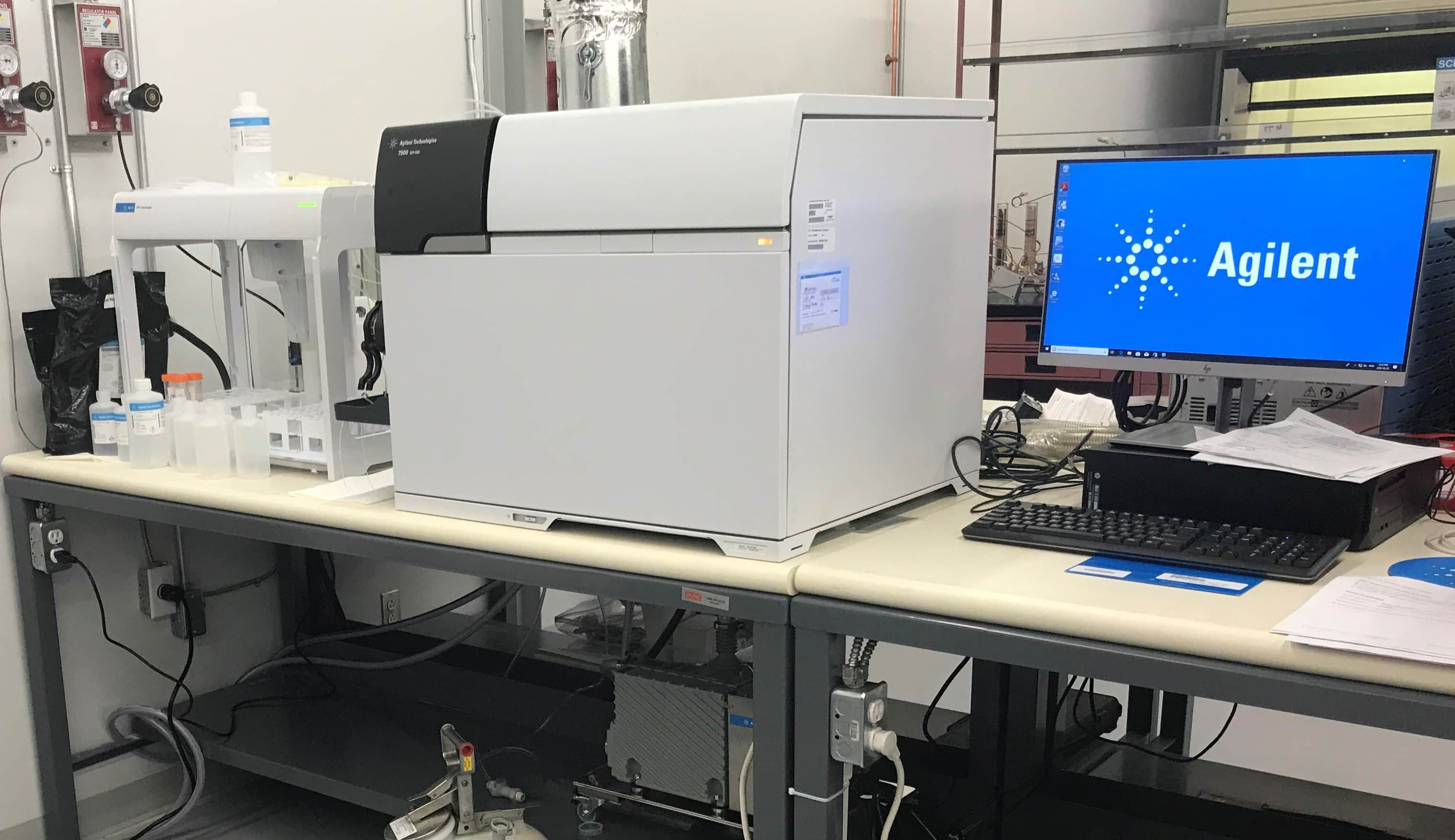 Immunochemistry
Sebia CZE analyser, Sebia Hydrasys and  Optilite Serum Free Light Chain analyser
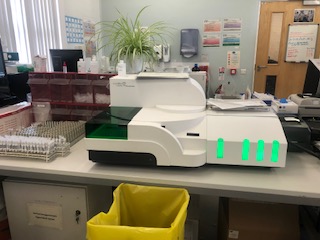 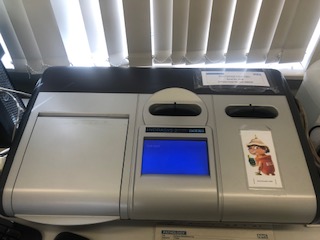 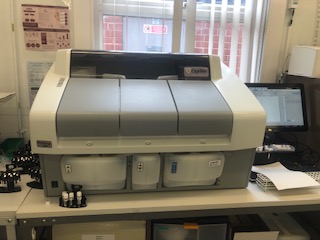 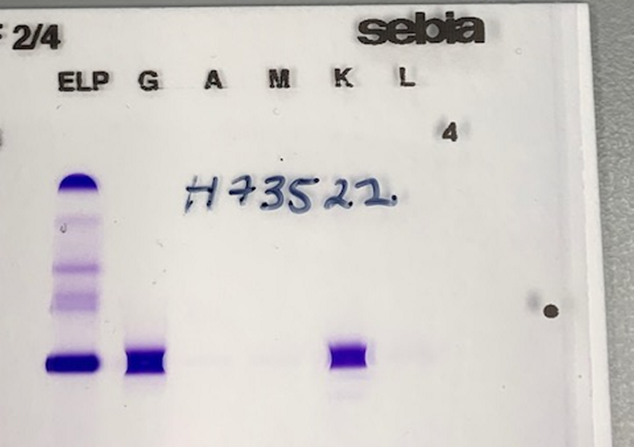 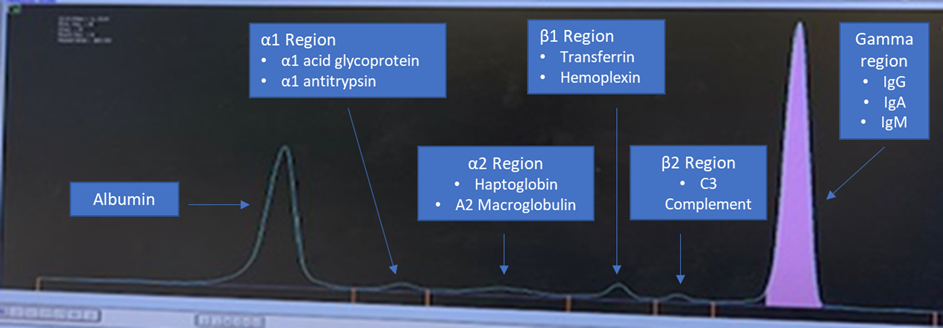 SFLC processed on serum in batches 

Free light chains are also detected in urine. This test is Bence Jones proteins

Not specific to Multiple Myeloma
Capillary zone electrophoresis trace showing a
paraprotein band in the Gamma region.
Immunofixation gel
Mass spectrometry
 & Immunosuppressant monitoring
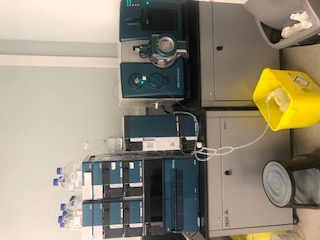 Tandem mass spectrometer

Immunosuppressant analysis for tacrolimus, ciclosporin
and sirolimus

Covering therapeutic drug monitoring for
Nottinghamshire, Leicestershire and Lincolnshire

Analytical method LC MS/MS
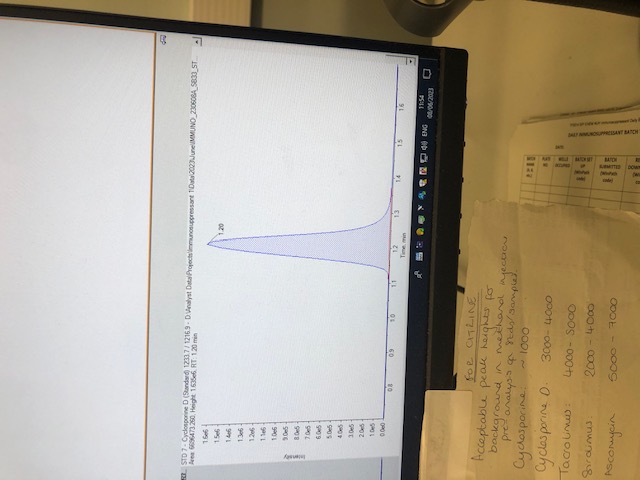 IEM
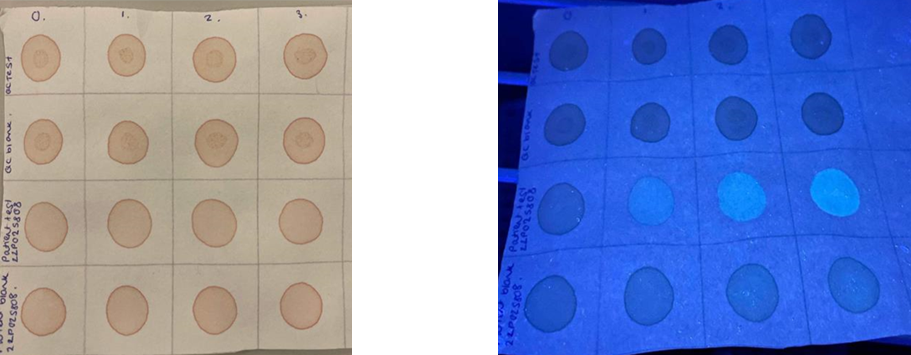 Main area of work during specialist portfolio completion

What do we do at NUH

My role within this department
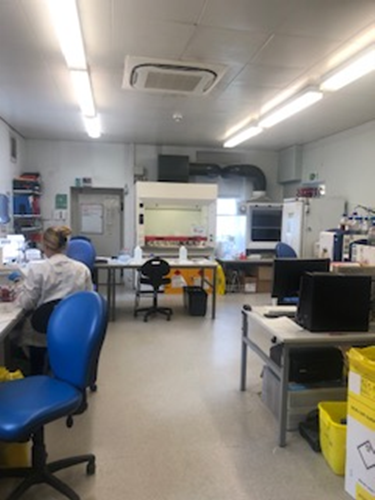 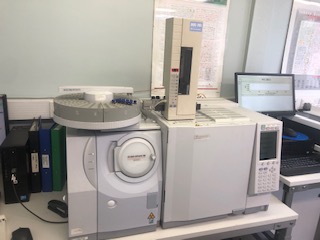 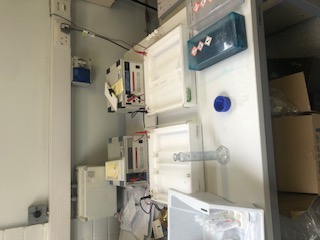 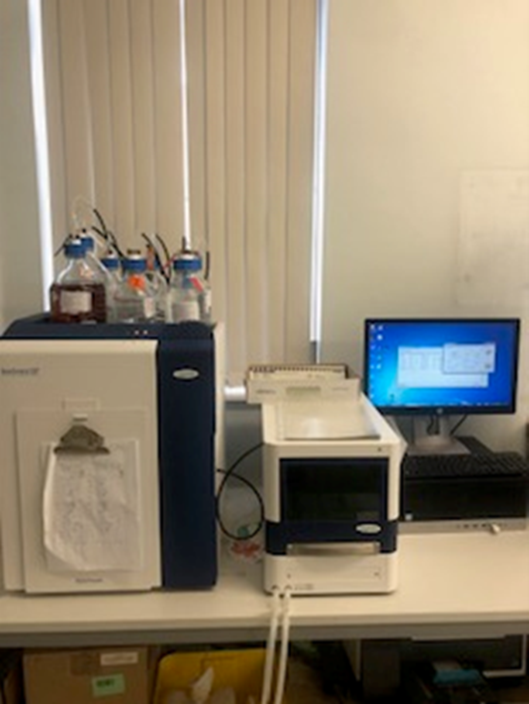 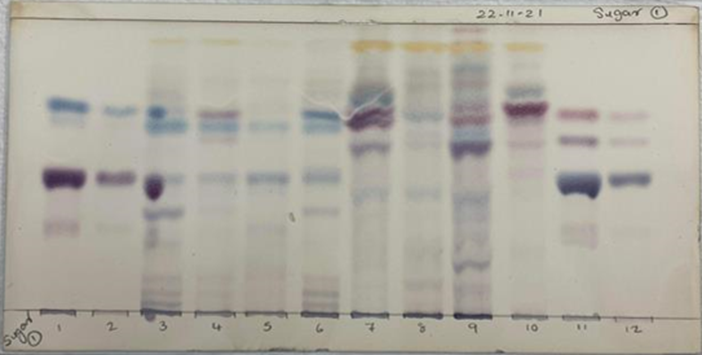 Positives and challenges
Extensive knowledge in a specialist area to aid training of others

High quality worked examples in portfolio

In-depth experience to become a specialist biomedical scientist in inborn errors of metabolism 


Challenging to show specialist knowledge in other areas not covered in metabolic

Evidence pieces largely theory based

Difficulty showing laboratory competence in other sections due to high demand for metabolic laboratory cover
Portfolio feedback
Largely positive

Reference to experience in specialist techniques

Highlighted weaker points during feedback including questions based around autocore technical validation.
Final thoughts
Proud to be a BMS

Enjoyed developing over the last 15 years

Staff feedback on current portfolio
Any questions?
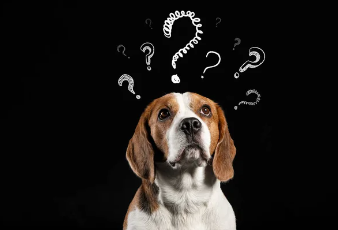